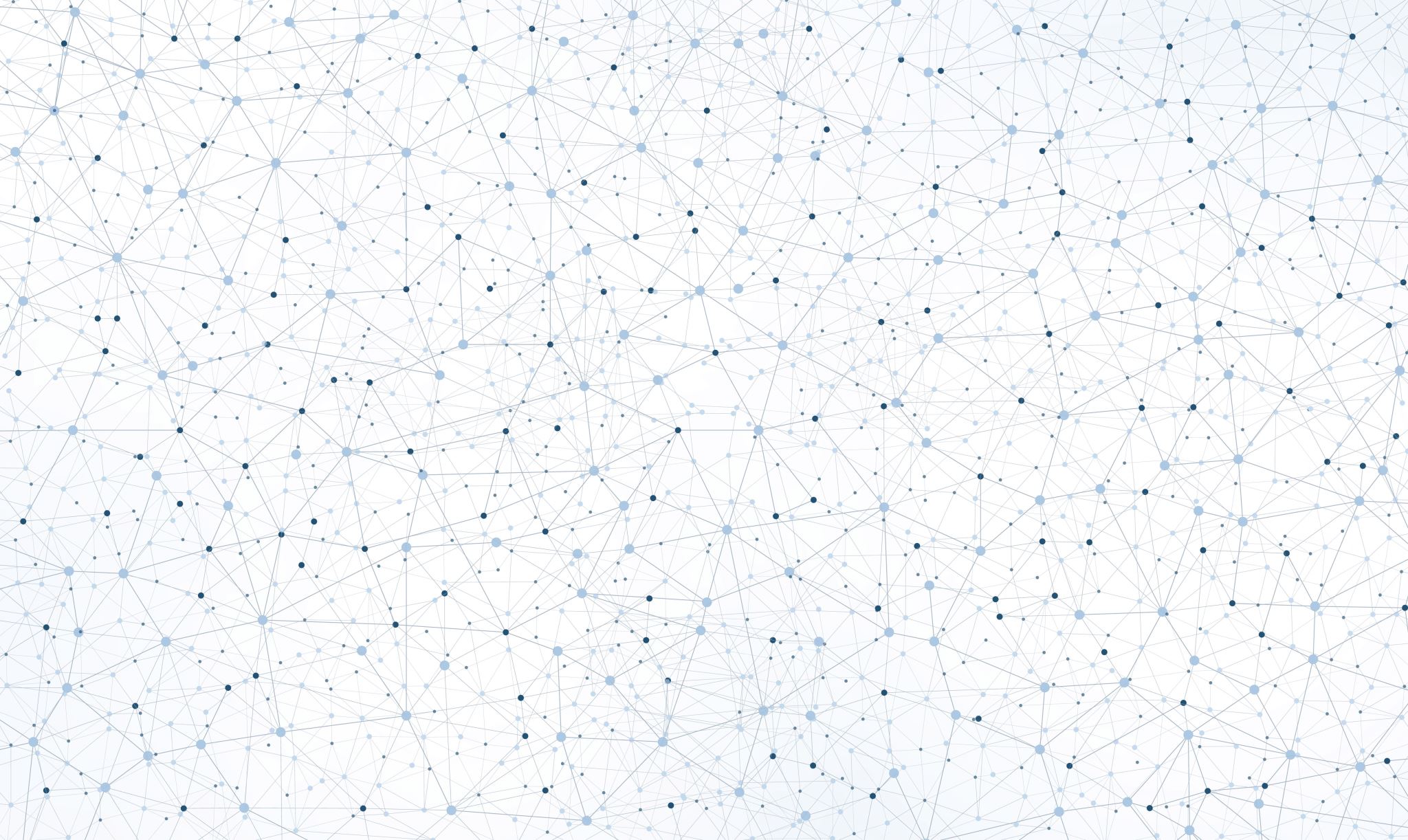 ultrazvuk
Zvuk
Brzina širenja vala 

Brzina širenja longitudinalnog vala


Brzina zvuka u zraku u ovisnosti o temperaturi :


Intezitet zvuka
v =  f
[ W m-2 ]
Relativna razina intenziteta zvuka
[ L]
- intenzitet zvuka na pragu čujnosti
I0 = 10 -12 W m-2
I = 1 W m-2
– izaziva bol
[ dB ]
ULTRAZVUK
ULTRAZVUK-zvuk frekvencije iznad 
20 000 Hz
Princip korištenja je vrlo jednostavan:
-odašilje se ultrazvučni val,koji se odbija od prepreke te se prema vremenu potrebnom da se val vrati određuje udaljenost i oblik objek
- upotrebe : sonar,radar ,u medicini.
-zvučni se valovi usmjeravaju na unutarnje organe iz malog,vibrirajućeg kristala na ručnom skeneru(sondi),a zatim ta sonda odbijeni zvuk reflektira(„odjekuje”) i tako stvara sliku
- u medicini se koristi ultrazvuk slabe jačine
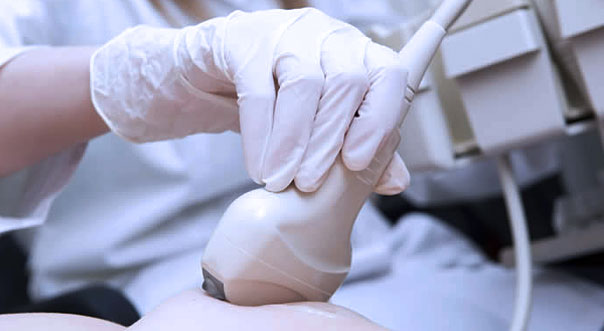 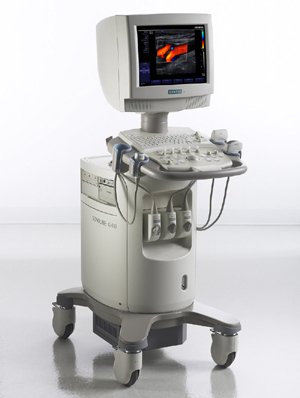 Zbog svoje velike prodornosti i interakcije s materijalnom sredinom (tkivom), ultrazvuk se široko primjenjuje u skoro svim granama  medicine :
 -dijagnostici
- fizikalnoj terapiji –liječenje različitih reumatskih bolesti  , ultrasonoterapija
PRIMJENA U MEDICINI
Ultrazvučna dijagnostika
Svojstva tkiva se mogu utvrditi na temelju brzine širenja ultrazvuka u tkivu
Otpor što ga stvaraju tkiva pri širenju ultrazvuka pretvaranjem odbijenih ultrazvučnih valova može se pratiti na zaslonu
Tijekom pretrage valovi iz ultrazvučne sonde usmjeravaju se k unutarnjim organima , te kad naiđu na prepreku (organ ) odbijaju se natrag k sondi i na zaslonu se vidi slika 
Pregled ultrazvukom nije štetan 
Mogu se otkriti razna patološka stanja :kamenci , razne tumorske promjene , slobodna tekućina u trbušnoj šupljini
Terapija ultrazvukom
Osnovno načelo je mehaničko djelovanje visokofrekventnim zvučnim valovima
Najbolji učinak daju valovi frekvencije od 800 kHz do 1000 kHz
Prodor pri frekvenciji od 1000 kHz je oko 1,5 cm u dubinu
Učinci ultrazvuka u fizikalnoj terapiji
-MEHANIČKI-mikomasaža tkiva povećava  izmjenu tvari , povećava se moć regeneracije tkiva ,bolja opskrba kisikom 
-TOPLINSKI –ultrazvuk se pretvara u toplinu-ULTRAZVUČNA DIJATERMIJA
FIZIKALNO –KEMIJSKO DJELOVANJE
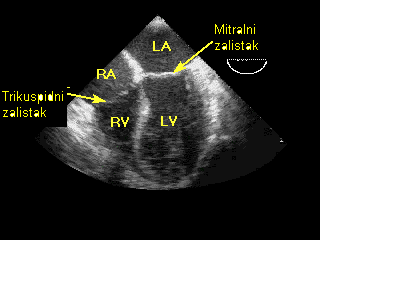 -prema današnjim istraživanjima,ultrazvuk nije pokazao nikakve štetne biološke ili mehaničke efekte za ljudski organizam i u dijagnostičkim dozama pokazao se potpuno sigurnim
-za vrijeme ultrazvuka nema ionizirajućeg zračenja pa se pretraga ili tretman može ponavljati više puta
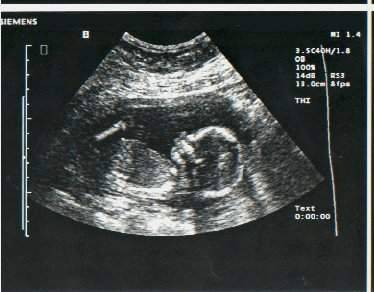 Hvala na pozornosti!